HK Chu Hai College of Higher educationOBOR research InstituteOne Belt One Road workshop series 4
Oleksandr Rogach 
Chinese multinational firms in Africa: why are they so successful?
Chinese FDI in Africa: overview
China’s FDI in Africa rocketed: 2003-2021
China is still the largest investor  (# 1) in Africa over the last 10 years. (USA #2, France #3).
China’s FDI stock in Africa rocketed almost a hundred-fold, from $0.5bn in 2003 to $44bn in 2020.
China committed $10bn in private FDI to Africa over the next three years ( 2022-2024).
More than 10000 Chinese MNEs invested in Africa (2021).
Chinese MNEs have   an asset portfolio of US$2 trillion (2022).  




China-Africa Economic and Trade Relationship Annual Report 2021    and     McKinsey data
Chinese MNEs: sectoral distribution (in percent)
China's FDI in resource-rich African countries
Twelve resource-rich African countries: 
75% of China's FDI by stock in 2020 

South Africa, DR Congo, Zambia, Ethiopia, Angola, Nigeria, Kenya, Zimbabwe, Algeria, Ghana, Tanzania, and Mozambique.
China's FDI capital stock in Africa in 2020, by country (in million U.S. dollars)
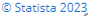 Annual flow of FDI  from China to Africa from 2011 to 2021 (in million U.S. dollars)
Statistical Bulletin of China’s Outward Foreign Direct Investment
Chinese firm’s commitments for construction (2000-2020) in Africa
13,000-plus-km-long railways, 
nearly 100,000 km of highways, 
about 1,000 bridges, 
nearly 100 ports, 
and more than 80 large-scale power facilities.
China-Africa Economic and Trade Relationship Annual Report
Why are Chinese firms so successful in Africa?
Chinese MNEs: the reason for competitiveness
Chinese MNEs:  Firm-specific advantages
Chinese MNEs: Firm-specific assets (FSA)
Traditional FSA
Economy of scale advantages;
Low cost advantages;
Access to cheap financial resources.
New FSA:
Cutting edge innovations;
Unique experience in the large-scale projects; 
Differentiation of services and products.
The scale advantage of Chinese firms
It lowers unit production costs. 
It facilitates agglomeration benefits. 
It increases the bargaining power of Chinese firms.


Cost leadership strategy are the typical for most Chinese MNEs in Africa
Chinese MNEs: financial advantages for internationalization
Chinese FDI is driven by relatively easy access to cheap capital
   preferential access to capital, 
   and low interest financing granted by Chinese banks.


Easy access to financing provides Chinese players with a significant advantage over competitors.
The country-specific advantage of Chinese MNEs
Chinese MNEs are able to take full advantage of China: 
      growing and very large market, 
      a large and growing production platform,
      fierce competition at home, 
      special governmental incentives.
Chinese MNEs: Firm-specific strategy
Why have Chinese firms developed a particular strategy in Africa?
High “psychic distance” of Chinese MNEs and African partners
Language differences;
Differences in business behavior patterns;
Differences in business ethics;
Cultural barriers/cultural distance…..  etc.
Chinese MNEs: Firm-specific strategy
Flexibility; 
Adaptation to local conditions;
Networking with local partners;
Designing unique human resources relationships.
Entry modes with ‘‘Chinese characteristics’’: ownership
Chinese MNE aims at minority stakes in African enterprises (less than 50% or 50%).
Benefits for Chines firms and for local participants.
1. Alliances: Chinese way to overcome the “psychic distance”
Chinese MNEs acquire ‘‘network knowledge’’.
They typically rely on alliances with  partners, export intermediaries and government agencies to compensate for knowledge shortages.
They used connections with the Chinese diaspora to set alliances.
2. Clustering: Chinese MNEs in trade zones
China has created 25 economic and trade cooperation zones in 16 African countries. 
The zones had attracted 623 businesses with a total investment of $7.35bn at the end of 2020. 




China-Africa Economic and Trade Relationship Annual Report 2021.
3. Networking with local institutions
To learn and apply local traditional norms and practices.
To understand needs of local communities and consumers.
To give better respond to some of the demands of African partners in local, state, and central government posts.